PLANIFICACIÓN  CLASES VIRTUALESSEMANA N° 28FECHA : 07- Octubre-2020
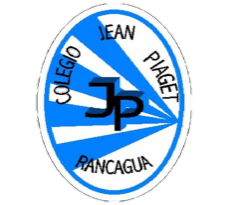 Colegio Jean Piaget
Mi escuela, un lugar para aprender y crecer en un ambiente saludable
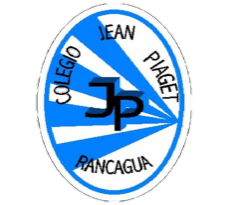 Reglas para una buena clase
Puntualidad
tener materiales solicitados
Ser respetuoso con el profesor y sus compañeros
Mantener micrófono apagado y cámara encendida(solo si el alumno quiere)
Dudas o consultas
Estar atento a la clase online
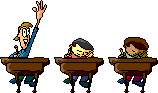 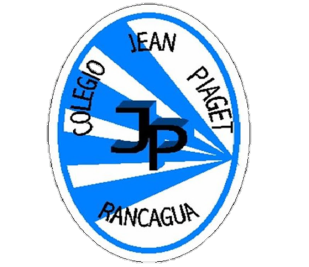 InicioActivación Conocimientos Previos
RECORDEMOS
¿Qué forma y color tiene un vestido antiguo? 

 ¿Qué modificaciones le realizarías al vestido?
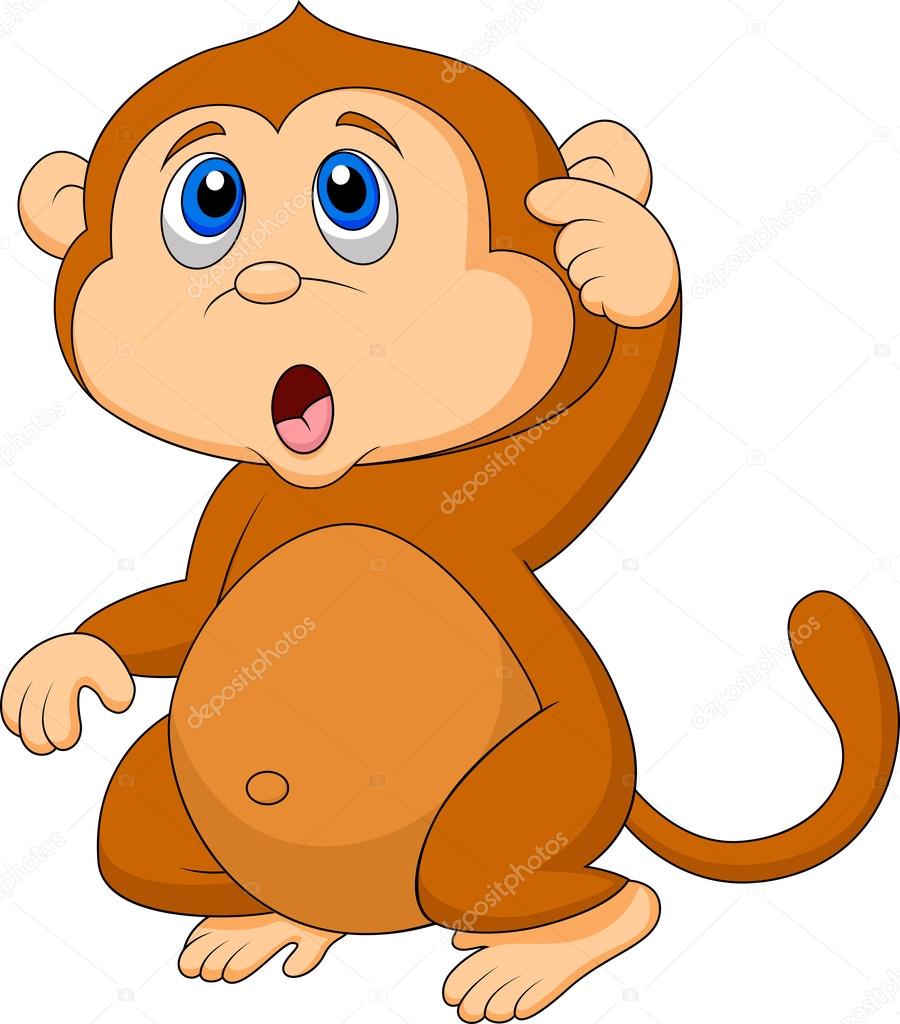 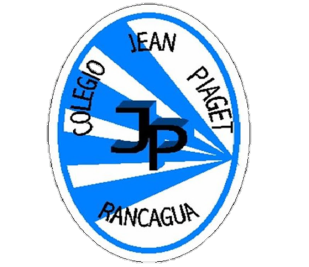 Lenguaje visual
El lenguaje visual es el lenguaje que desarrollamos en el cerebro relacionado con la manera de como interpretamos lo que percibimos a través de los ojos ("visualmente"). Es el que utiliza imágenes y signos gráficos . Tiene como objetivo la transmisión de mensajes a través de la imagen.
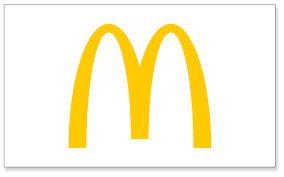 FORMA, COLOR, TEXTURA.
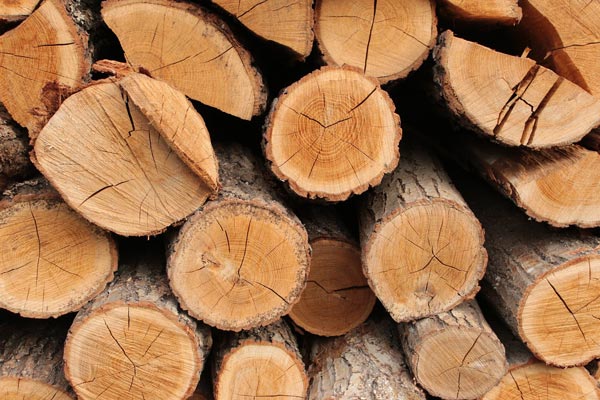 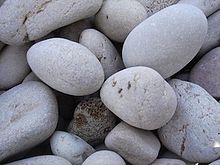 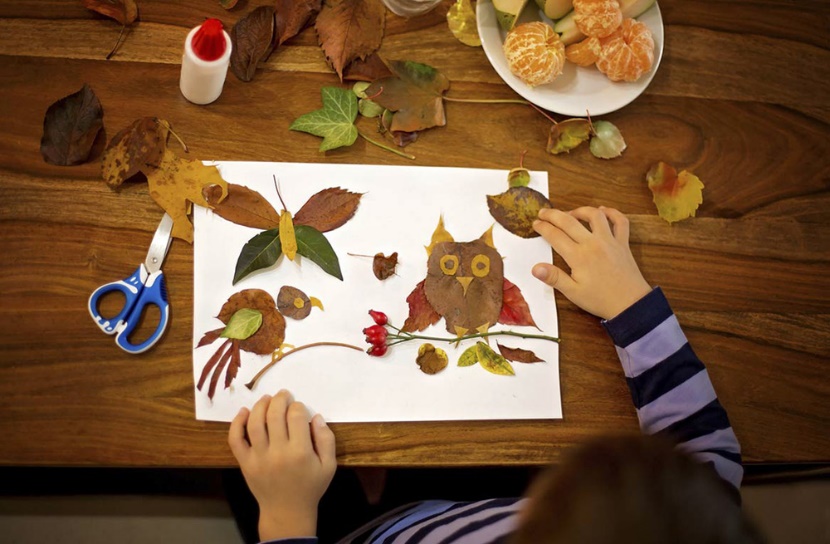 Manos a la obra
Observa las siguientes imágenes y completa el cuadro según corresponda al lenguaje visual que tú consideras pertinente. 
Observa tú alrededor y modifica algunos objetos o elementos utilizando el siguiente cuadro.
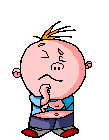 N° 1
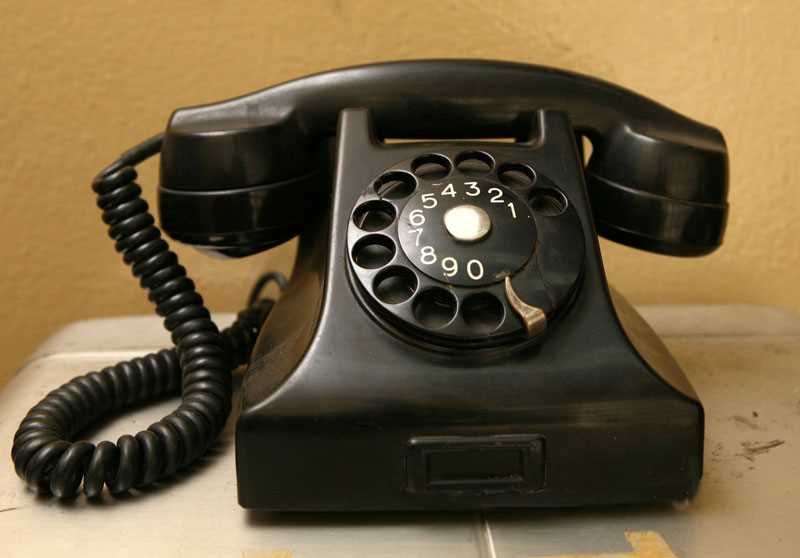 N° 2
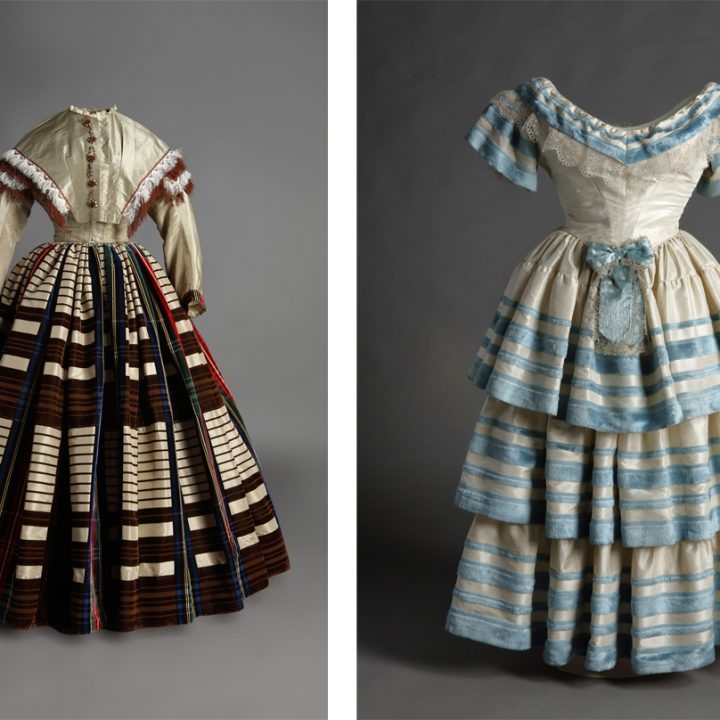 N° 3
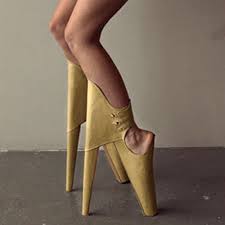 ¿Qué cambios o innovaciones le realizarías a los siguientes objetos?
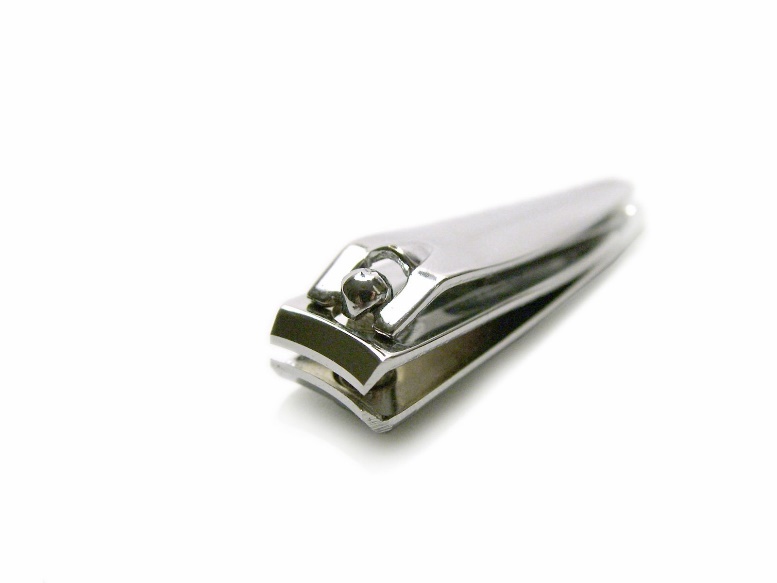 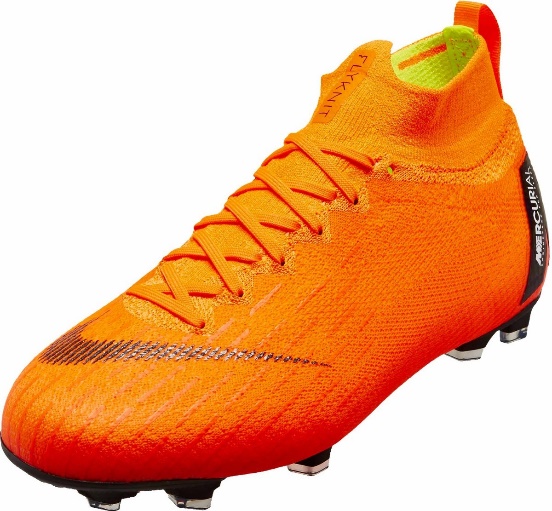 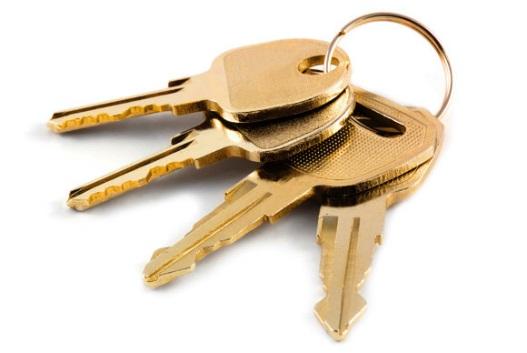 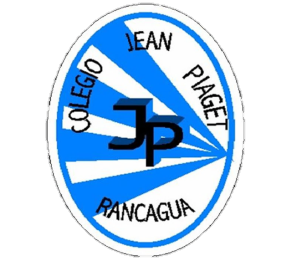 TICKET DE SALIDA
ASIGNATURA Artes Visuales
SEMANA 28
CIERRE
Nombre: _______________________________________
Observa la siguiente imagen y expresa el lenguaje visual. Fundamenta





¿Qué cambios o innovaciones debes realizar a diario en tu vida? fundamenta
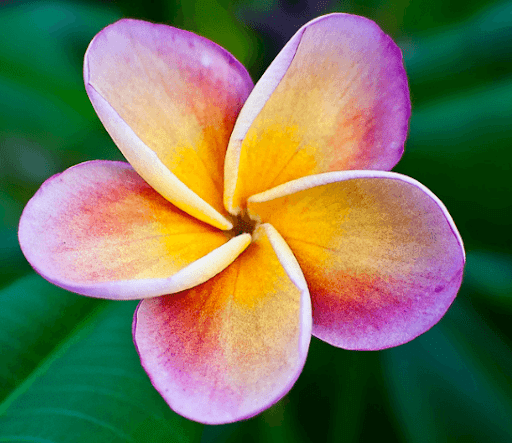 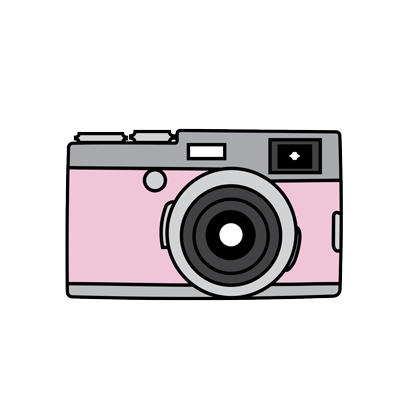 Enviar fotografía de este ticket de salida al: 
Correo: Alicia.cuellar@colegio-jeanPiaget.cl